Les aliments / j’aime je n’aime pas          boire/ manger /production écrite 1
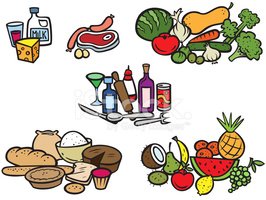 J’aime manger
J’aime manger …………
J’aime manger des fruits 
 j’ aime manger une pomme 
J’aime manger de la salade
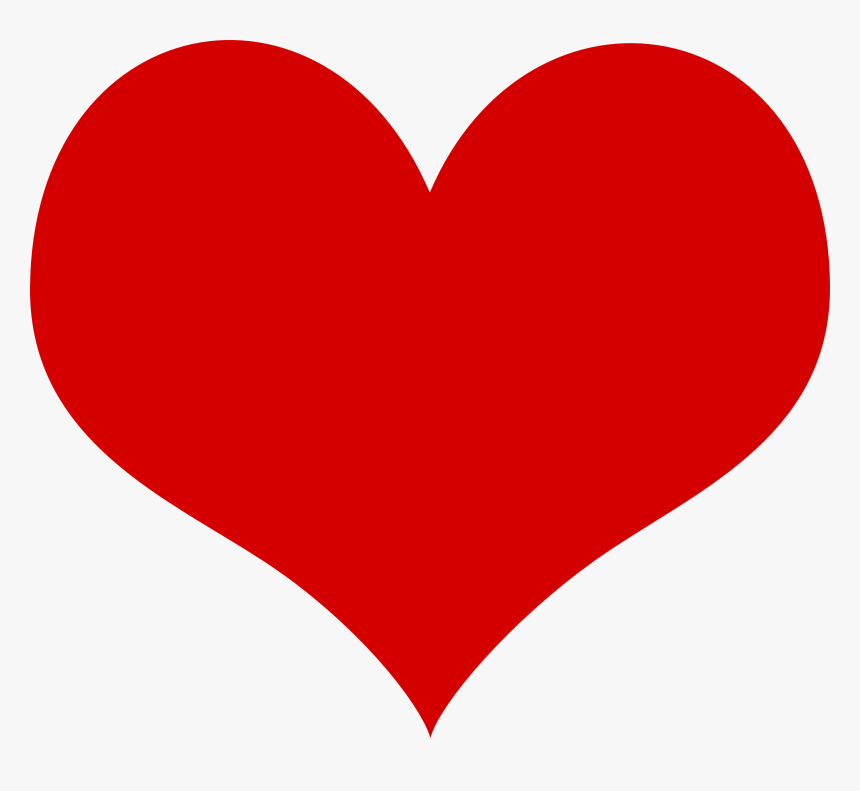 J’aime boire ……..
J’ aime boire du lait 
J’ aime boire du coca
Je  n’ aime pas manger
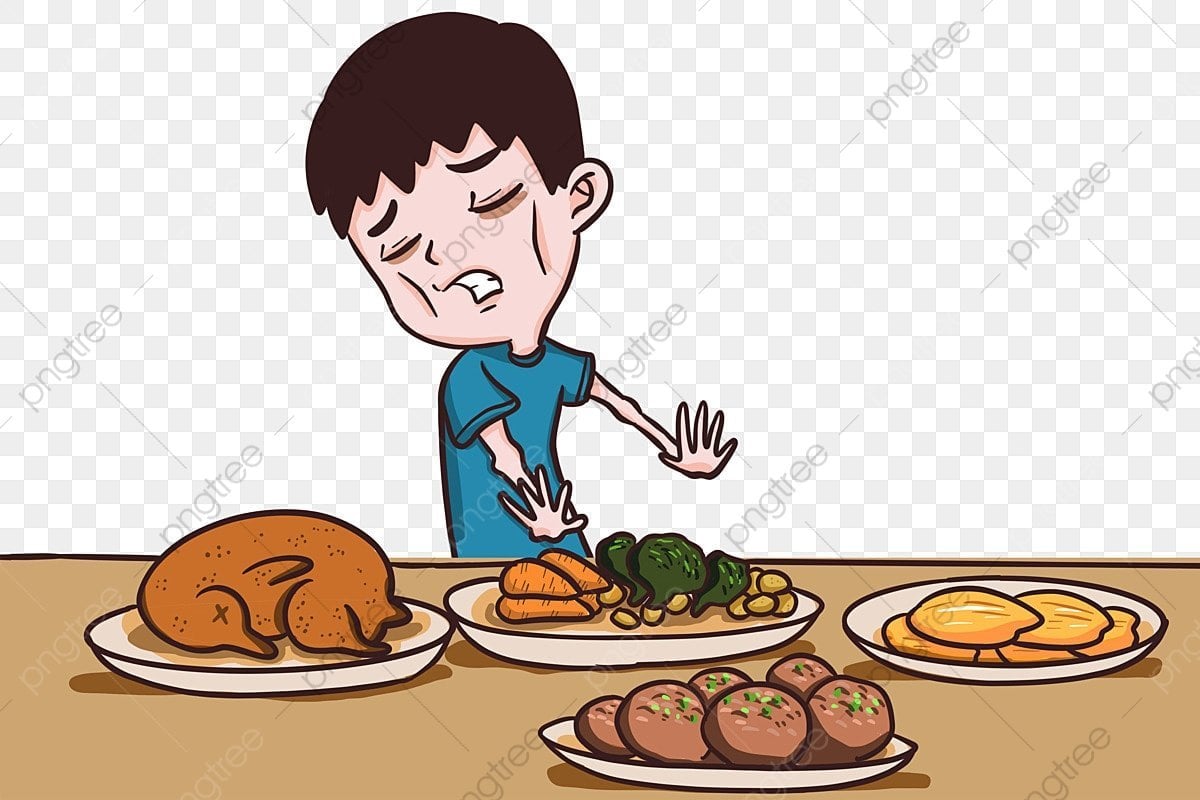 Je n’ aime pas manger des pates 

Je n ‘aime pas manger de la viande
Je n ‘aime pas boire……….
Je  n’ aime pas boire du coca